Chapter 12 The Industrial Revolution
Section 1The Industrial Revolution in America
Before Industrialization
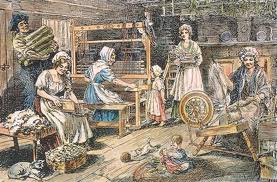 Early 1700s – Europe – farmers
Made things by hand
Clothing
Spinning wheel – cotton or wool – thread
Hand loom – cloth 
Merchants – sold for profit
Skilled workers owned shops – 
Ex: blacksmiths
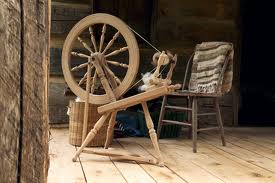 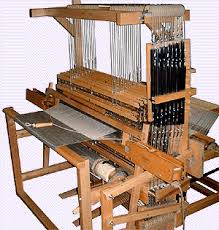 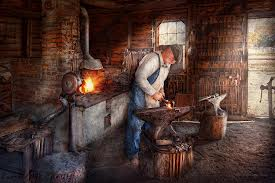 Changes in Great Britain
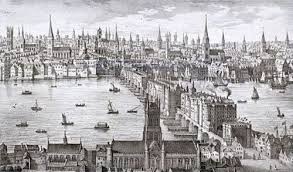 Cities and populations grew
Overseas trade expanded
Not enough goods produced
Need for efficiency
Industrial Revolution
Rapid growth
Machines for manufacturing and production
The Textile Industry
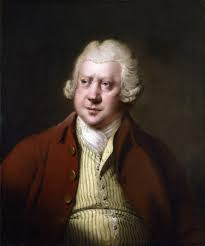 Textiles = cloth items
Hand spinning and weaving
Richard Arkwright
Water Frame – lowered cost, increased speed
Water power – rivers
Textile mills = factories
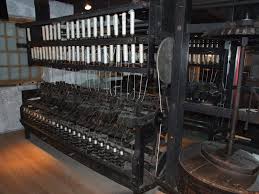 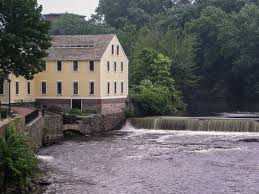 Samuel Slater
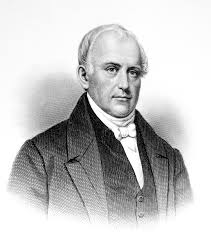 British Parliament
Illegal for mechanics or machine 
plans to leave the country
Slater – memorized designs – arrives in America
Moses Brown – owned textile                     business in New England 
Smith Brown and William Almy –                  partner with Slater
Pawtucket, Rhode Island – 1st mill
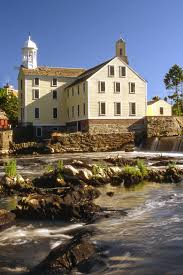 Eli Whitney
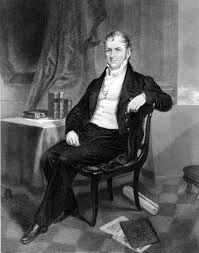 U.S. government – need for muskets
Made by hand – no 2 parts alike –                      took time and skill
Needed better technology
Eli Whitney – mass producing guns –            water  power
Interchangeable parts – identical –                  easier to assemble and replace
Mass production – large numbers
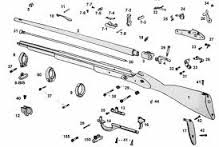 Manufacturing Grows Slowly
Land was plentiful and cheap
People would choose to own their own farm
American manufacturers could not compete with the British
Only a few industries thrived:
Cotton goods, flour milling, weapons, and iron production
Manufacturing Takes Off
The War of 1812
Americans could no longer buy manufactured goods from Europe
Began buying American
Factories grew
The U.S. had become to dependent on foreign goods
Period of Industrial growth
Higher tariffs on imported goods
Section 2Changes in Working Life
Mills Change Workers’ Lives
Lack of workers
Apprentices – young men who worked for several years to learn a trade
Given simple work
Grew tired and frequently left
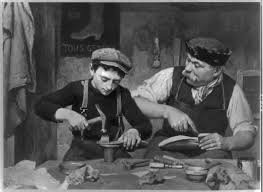 The Rhode Island System
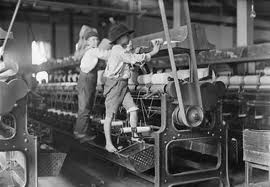 Samuel Slater
Began hiring entire families
Moved to the mills
Low cost
Children working was common
Worked on farms
Machines made tasks easy for children to do
Could pay children less than adults
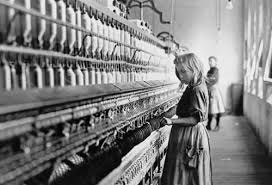 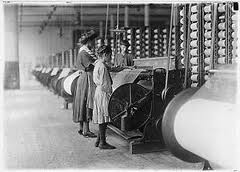 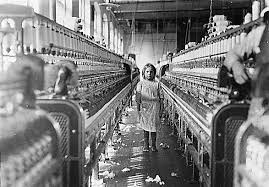 The Rhode Island System
Samuel Slater built housing for families
Provided a company store
Started paying workers with store credit
Small payments over time
Workers had to buy necessities from the company – no cash
Allowed Slater to reinvest his money in his business
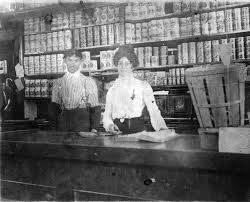 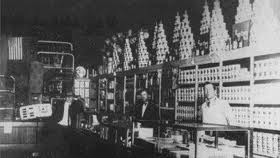 Mill Towns
Slatersville – one of the earliest mill towns
2 workers’ houses
Company store
Owner’s house
Slatersville Mill
Mechanics and dam builders
Small businesses – tailors, butchers, small workshops
Largest and most modern of its time
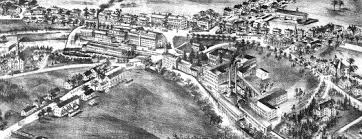 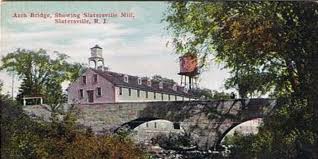 Mill Towns
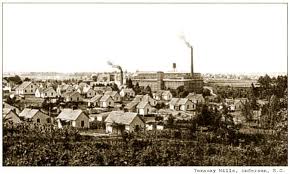 Other factories copied Slater’s system
Advertised for families
Sent recruiters to poor communities
Welcome opportunity for many people to earn money and learn a new skill
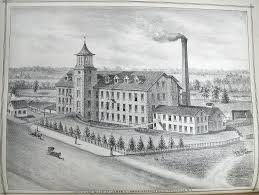 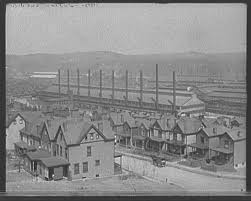 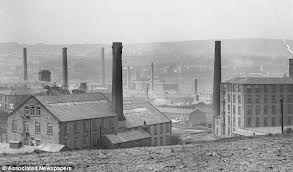 The Lowell System
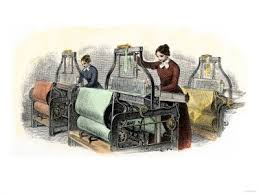 Francis Cabot Lowell
Developed a different system
Employed young, unmarried women                                  from local farms
Lived in boardinghouses
Lowell’s first textile mill opened in Waltham, Massachusetts in 1814
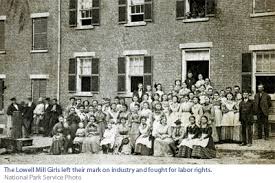 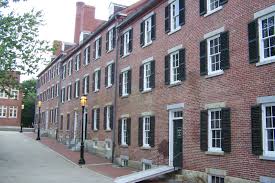 Lowell, Massachusetts
Lowell built a larger mill in 1822           
Town of Lowell
Clean factories and neat boardinghouses
New machinery
Machines that could spin thread as well as weave cloth
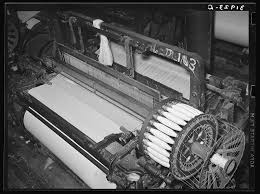 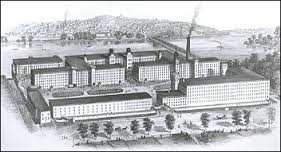 Lowell, Massachusetts
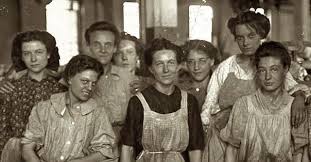 The Lowell Girls
$2-$4 per week
$1.25 for room and board
Attracted many young women
Worked for about 4 years
Spent free time taking classes and                                     forming women’s clubs
Hard work – long days – 12-14 hours
Bells kept workers under control
Health problems – cotton dust
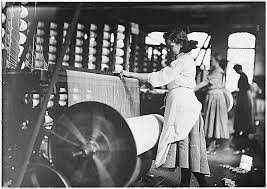 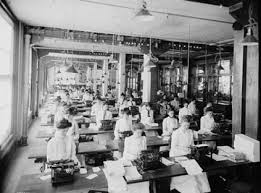 Workers Organize
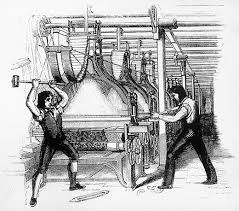 Craftspeople – made goods by hand
Felt threatened by factories
Luddites – England – attacked factories


Competition for work led to lower wages
Immigration – 1840s                                                                           Irish Potato Famine –                                                                           willing to work for less pay
Panic of 1837 –                                                              unemployment – competition for jobs
50,000 people in New York City lost their jobs
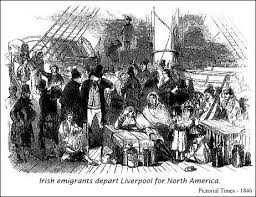 Trade Unions
Skilled workers faced low wages and feared losing their jobs
Formed trade unions – tried to improve pay and working conditions
Unskilled workers also formed trade unions
Employers did not want to hire union workers
Demanded higher wages – more expensive
Trade unions would go on strike – stop working until their demands were met
Most early strikes were unsuccessful
Courts and police supported the companies
Labor Reform
Trade unions wanted to improve the lives of workers
Attempted to publicize the struggles of factory workers
Sarah G. Bagley – formed the                                    Lowell Female Labor Reform Association in 1844
2 Goals: 
1- Influence the Massachusetts legislature to investigate working conditions
2- Obtain a 10 hour workday
Passed out pamphlets and petitions
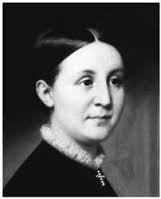 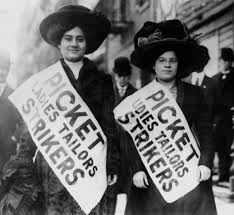 Labor Reform
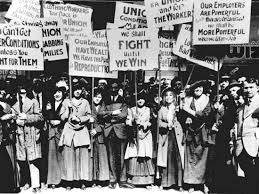 In 1845 Sarah G. Bagley was                           elected vice-president of the                               New England Working Men’s Association
Unions faced opposition from business owners
Over time the unions got what they wanted
Connecticut, Maine, New Hampshire, Ohio, and Pennsylvania passed 10 hour workdays
Continued to fight for work reforms and an end to child labor
Section 3The Transportation Revolution
Trade and Daily Life
Transportation Revolution: 
A period of rapid growth in the speed and convenience of travel
Created a boom in business
Reduced shipping time and costs
Improved travel
Trade and Daily Life
2 new inventions:
Steamboat
Steam-powered trains (locomotives)
Enabled goods, people, and information to travel quickly and efficiently
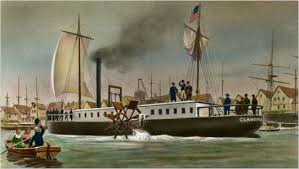 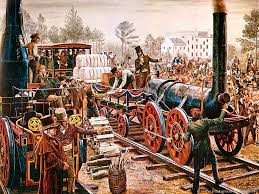 Steamboats
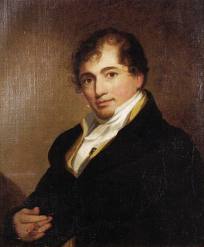 Robert Fulton
1st steamboat tested in France – 1803
The Clermont – 1st full-sized commercial steamboat
Tested the Clermont on the Hudson River in 1807
Increased demand for steamboat ferry service
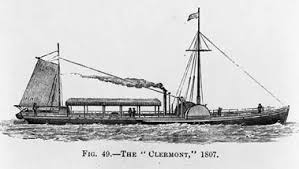 Steamboats
Well suited for river travel
No longer had to rely on wind power
Allowed for goods to move quickly – increased trade and profits
Transportation of passengers across the Atlantic Ocean
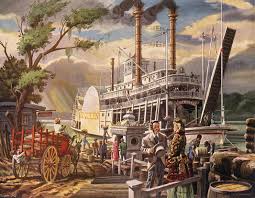 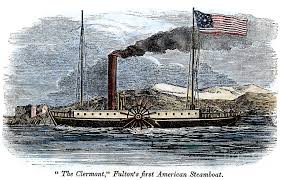 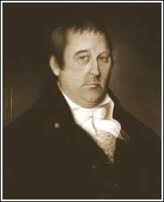 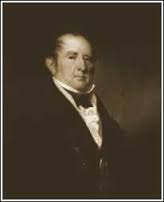 Gibbons v. Ogden
Conflict over waterway rights
Aaron Ogden sued Thomas Gibbons for operating steamboats in waters that he claimed he owned
Gibbons did not have a state license to operate in New York
Claimed his federal license                                  gave him the right to use                                     New York waterways
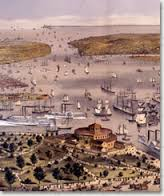 Gibbons v. Ogden
The case went to the Supreme Court in 1824
Favored Gibbons’ claim and federal license
Reinforced the federal government’s authority to regulate trade between states
Led to greater trade and shipping
American Railroads
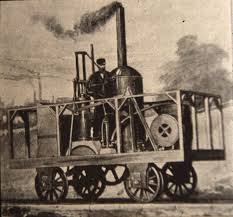 Steam-powered trains were first developed in Great Britain in the early 1800s
Became popular in the U.S. in the 1830s


Peter Cooper
Small and powerful locomotive –     Tom Thumb
Raced against a horse-drawn railcar
The Tom Thumb broke down and lost the race, but the race displayed the power of locomotives
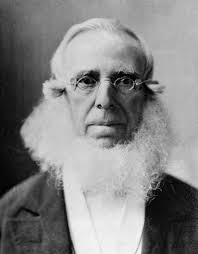 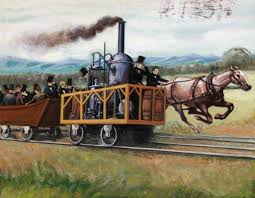 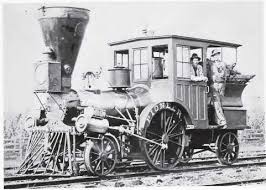 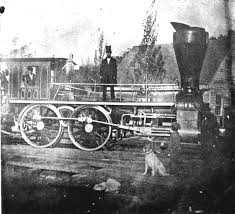 American Railroads
Railroads soon became popular
By 1840, 2,800 miles of track had been laid
Railroad companies faced many challenges
Steep mountains, tight curves, bridges over rivers
Built tracks quickly and cheaply – unsafe and didn’t last long
By 1860, 30,000 miles of track linked almost every city in the East
Led to an economic boom
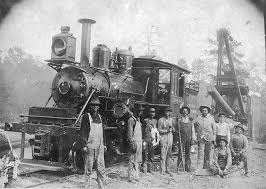 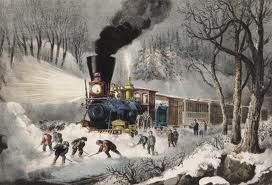 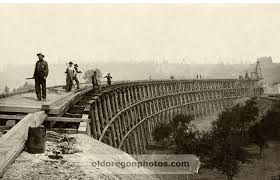 The Impact of Railroads
Railroad companies became some of the most powerful businesses in the country
Opened up markets for manufacturers and farmers
Standard time zones – uniform train schedules
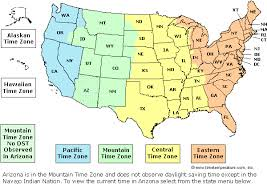 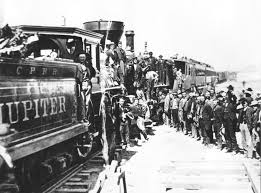 Travel
Increased passenger travel – reduced travel time
Thrilling and impressive
20 miles per hour
Sense of adventure
Dangerous tracks – engineers traveled too fast – crashes
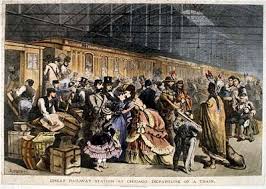 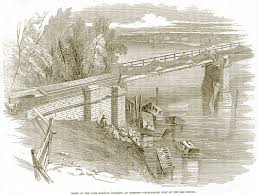 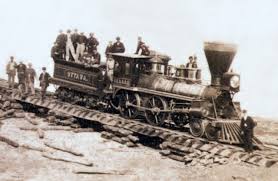 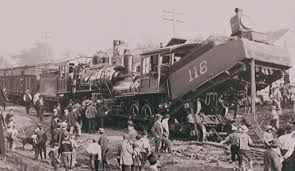 The Transportation Revolution     Brings Changes
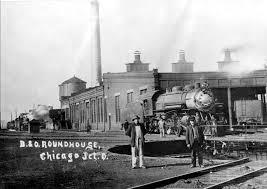 Access to markets and products 
Led to population growth – towns and cities at railroad junctions
Transportation hubs – Chicago – linked the Midwest to the East and South
Most railroads were located in the North – economic growth and prosperity
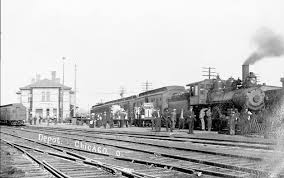 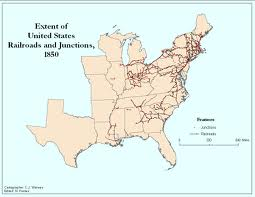 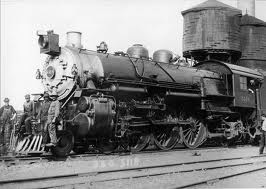 Coal
Wood was the early source of fuel for trains, as well as heating, cooking and light
Burned in the firebox of a locomotive to boil water and produce steam
The steam pushed pistons which were connected to rods that turned the wheels
Expensive and inefficient
Coal began to replace wood
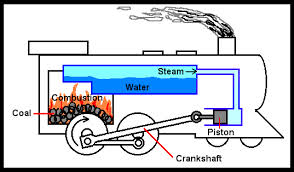 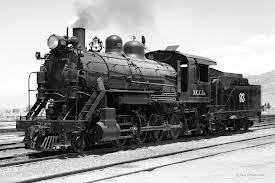 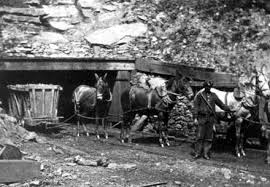 Coal
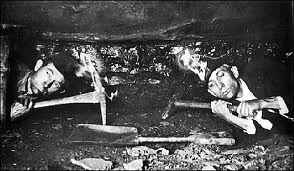 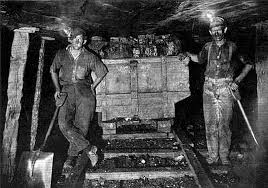 Coal mining industry in Pennsylvania, West Virginia, and Illinois
New coal mining towns 
Environmental effects – deep gashes in earth – air and water pollution
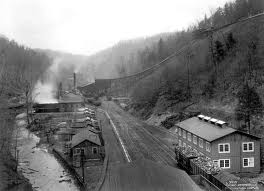 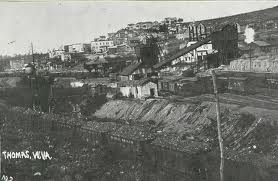 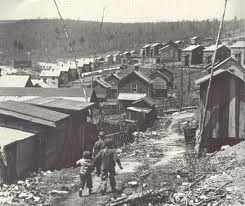 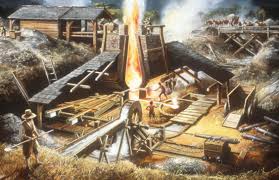 Steel
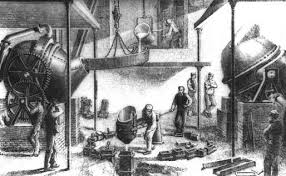 The invention of steel increased the demand for coal
Smelting process – heating iron ore to high temperatures – coal was used to fire the furnaces
Steel was much stronger than iron
Used in construction, machinery, railroad tracks
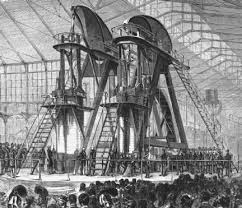 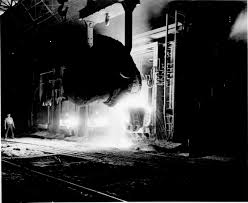 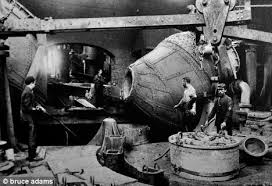 Steel
Increase in demand for steel increased the need for more railroads
Transported steel
Steel improved farming 
Steel tools and machines –              more crops
Railroads transported harvests
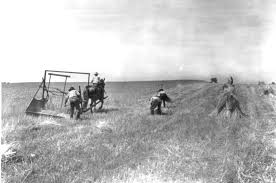 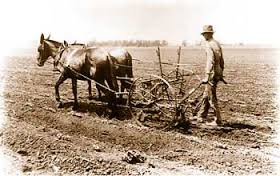 Logging
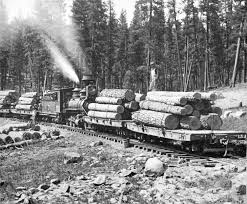 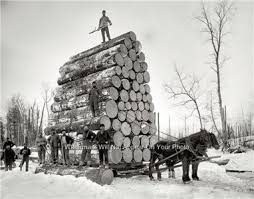 Towns and population grew – increased the need for wood – houses and furniture
Newspaper publishing increased – demand for paper
Led to deforestation
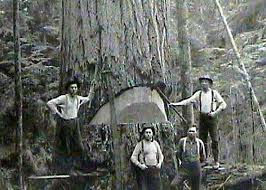 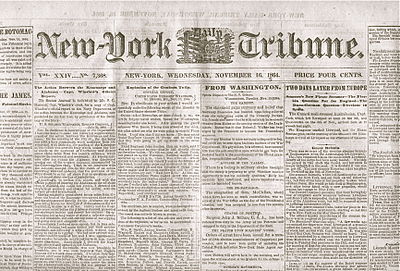 Section 4More Technological Advances
The Telegraph
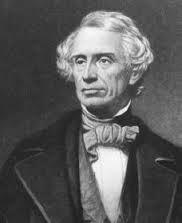 Samuel F. B. Morse
Perfected the telegraph
Studied electricity and magnetism
Sent information over wires across great distances
Sent pulses, or surges, of electric current through a wire
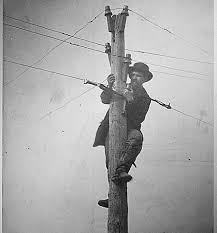 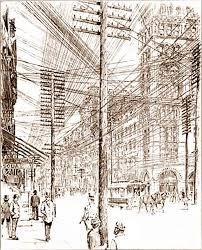 The Telegraph
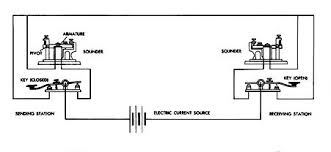 The operator tapped the telegraph key that controlled the length of each pulse
Changed into clicking sounds
Dot = short click;                 Dash = long click
Alfred Lewis developed  Morse Code
Different combinations of dots and dashes represented each letter of the alphabet
SOS = ••• – – – •••
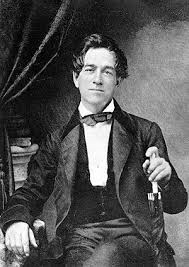 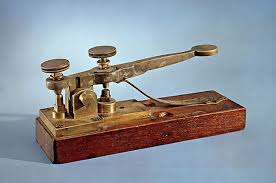 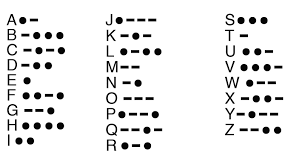 The Telegraph
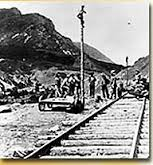 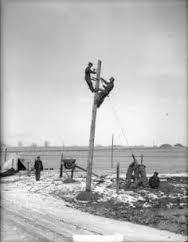 Telegraph wires followed the railroads
Telegraph offices in train stations
1st Transcontinental line in 1861
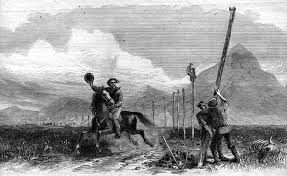 Steam Power and New Factories
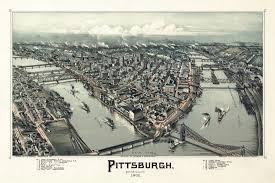 Factories began using steam power
Factories could be built almost anywhere
Companies built factories close to cities and transportation centers 
Supply of workers and lower shipping costs
Cities became the center of industrial growth

New and improved machine designs
Interchangeable parts
Precision machine tools
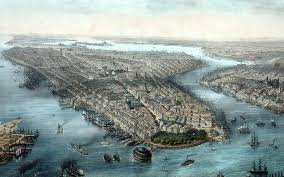 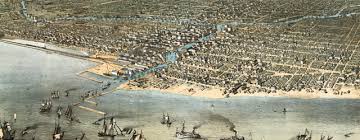 Improved Farm Equipment
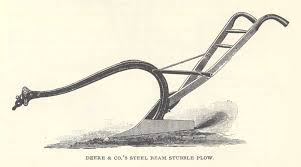 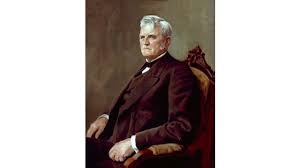 John Deere
Developed a steel blade for plows  
Much stronger than iron blades
Cyrus McCormick
Developed the mechanical reaper 
A new harvesting machine that cut down wheat quickly and efficiently
Led to farmers harvesting huge crops
By 1860: 
170 million bushels of wheat per year
Over 800 million bushels of corn per year
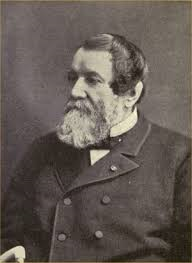 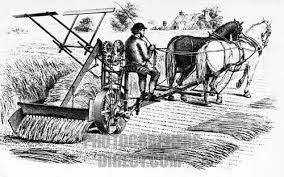 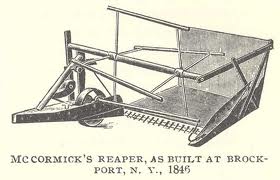 Home Improvements
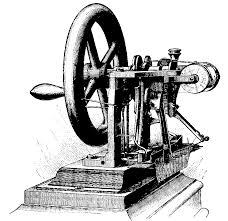 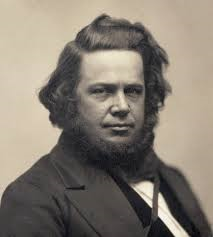 Many inventions made life easier
The hand sewing machine
First invented by          Elias Howe
Improved upon by      Isaac Singer
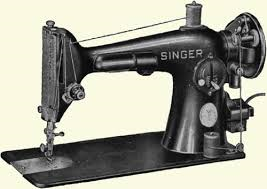 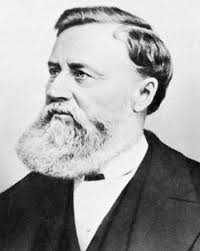 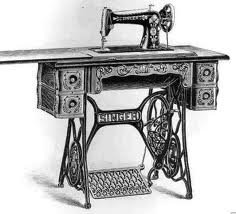 Home Improvements
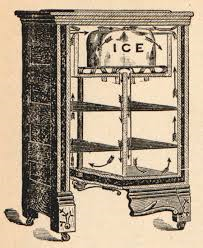 Other inventions:
Iceboxes
Iron cook-stoves
Matches
Safety pins
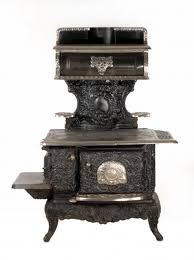 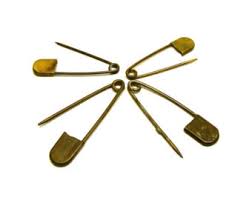 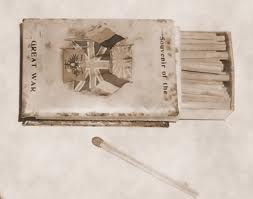